Figure 1. Experimental design. (A) Block design of the motor skill acquisition task. Each block consisted of 2 modes. ...
Cereb Cortex, Volume 26, Issue 4, April 2016, Pages 1660–1667, https://doi.org/10.1093/cercor/bhu335
The content of this slide may be subject to copyright: please see the slide notes for details.
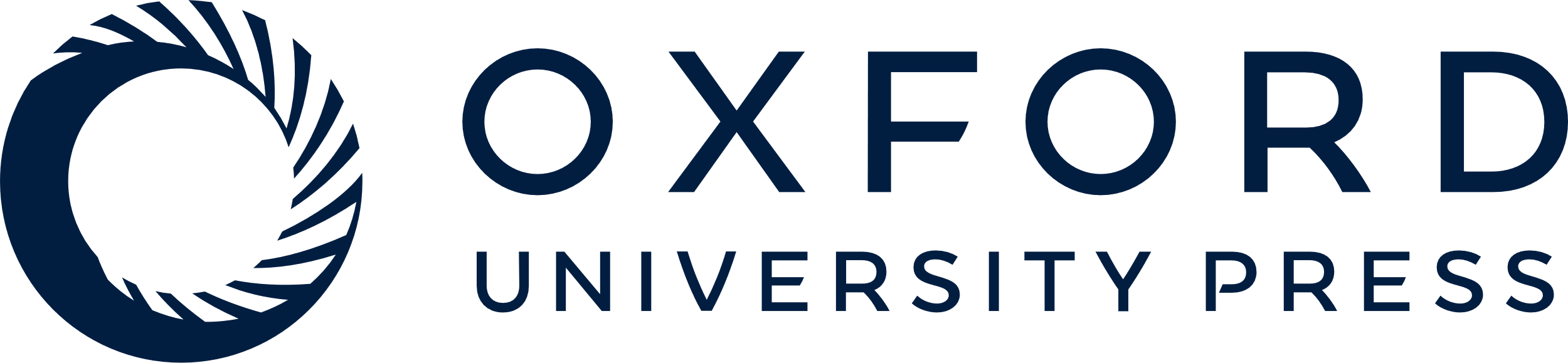 [Speaker Notes: Figure 1. Experimental design. (A) Block design of the motor skill acquisition task. Each block consisted of 2 modes. Synchronization with acoustic cues and continuation without cues. (B) Timeline of the experiment. Cerebellar transcranial direct current simulation (tDCS) was applied concurrently with training. (C) Calculation of the behavioral outcome (see Materials and Methods).


Unless provided in the caption above, the following copyright applies to the content of this slide: © The Author 2015. Published by Oxford University Press. All rights reserved. For Permissions, please e-mail: journals.permissions@oup.com]